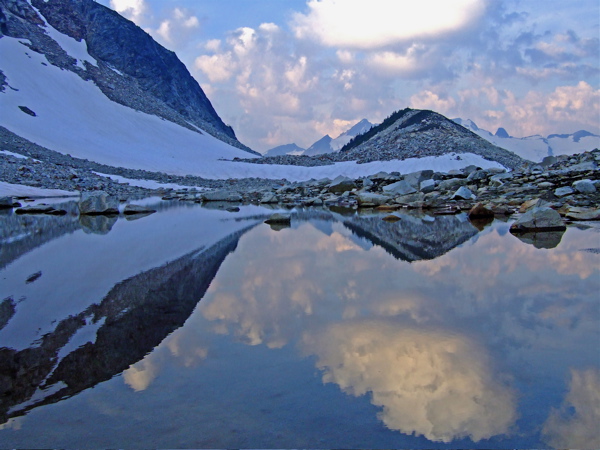 Reflections on 10 Years of Agility
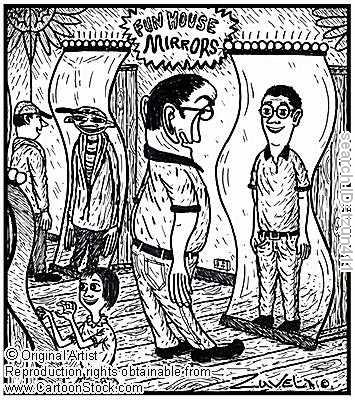 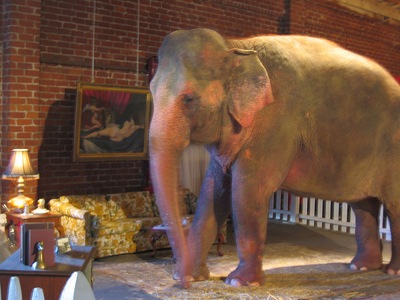 The Elephant in the Room
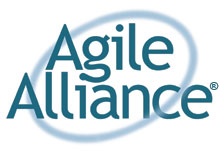 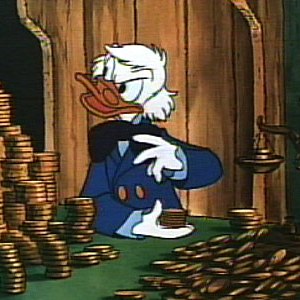 The selling of Agile is a business
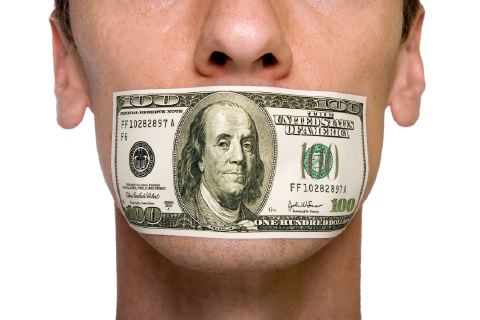 Commercial interests censoring failures
Failure to dampen negative behaviors
Dogma sells
Hypocrisy
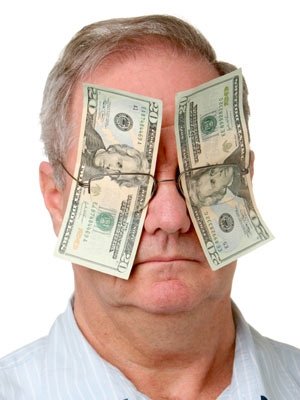 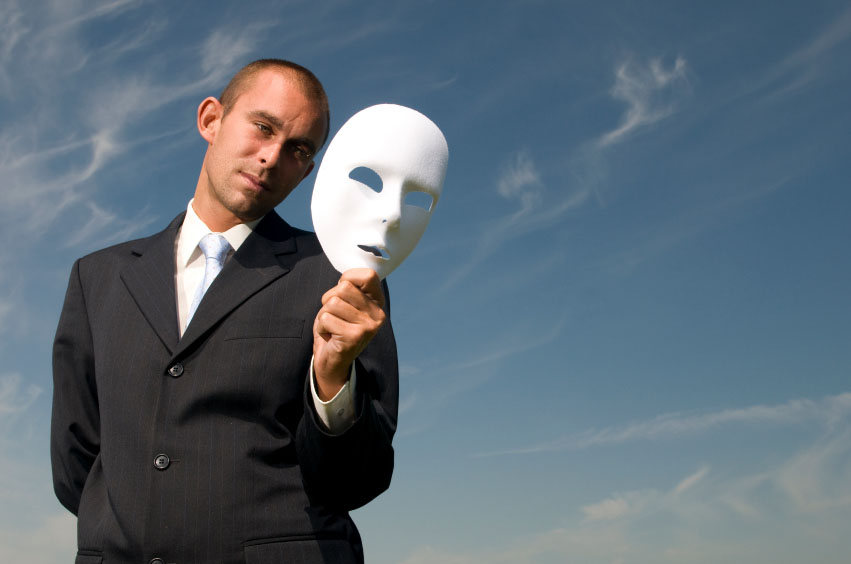 Anarchism
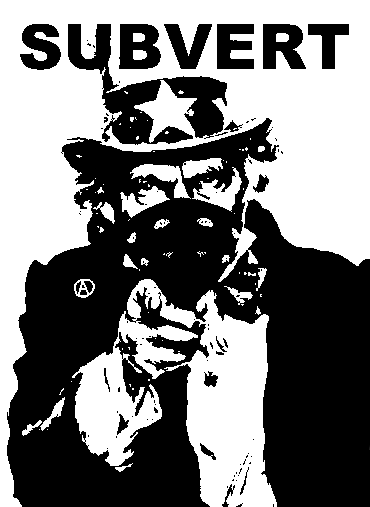 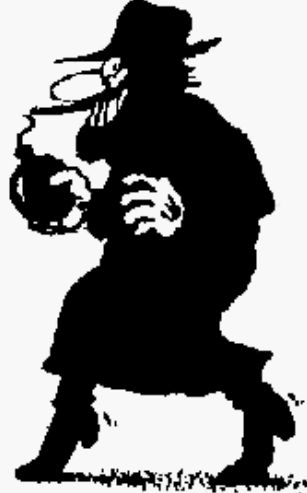 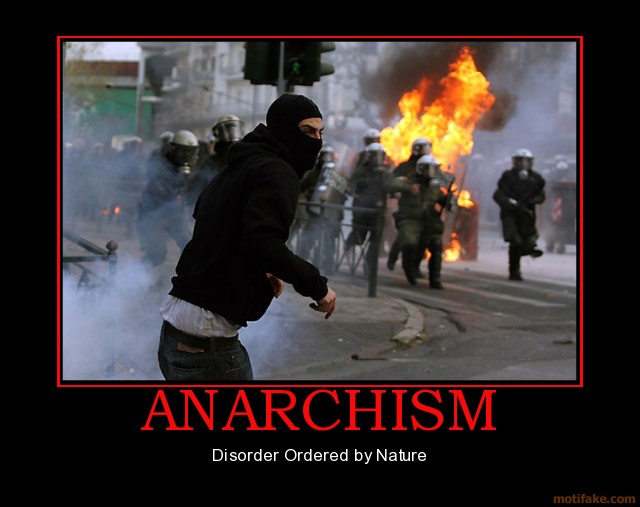 Elitism
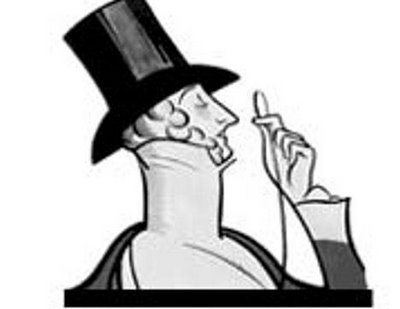 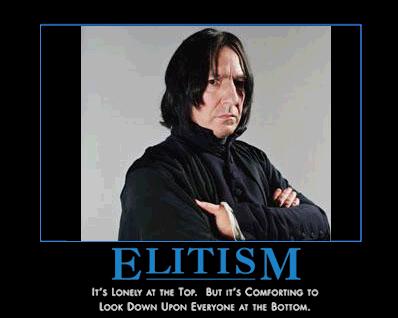 One size does not fit all - Context
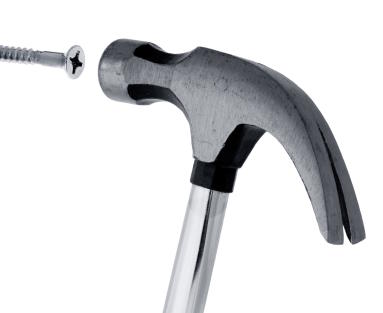 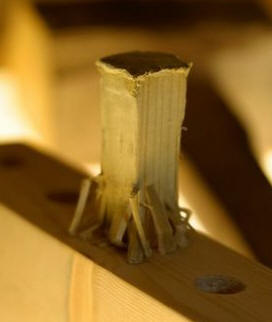 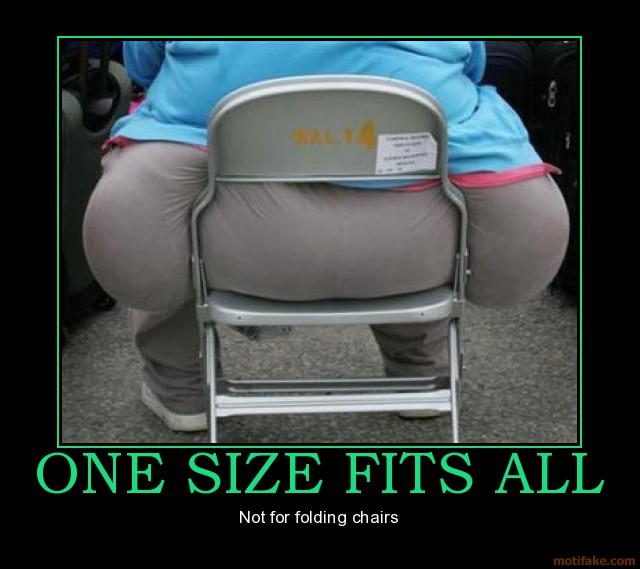 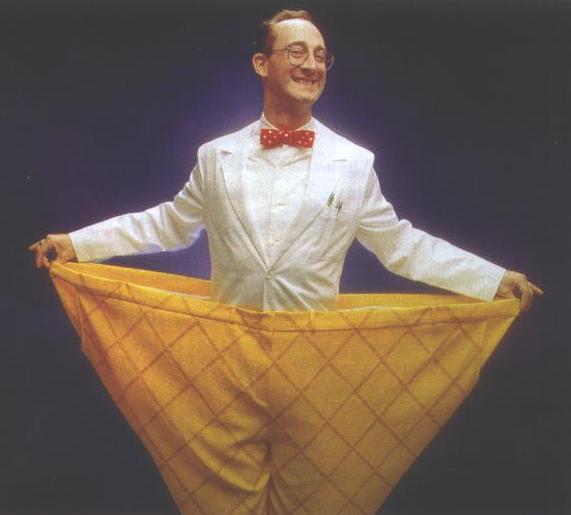 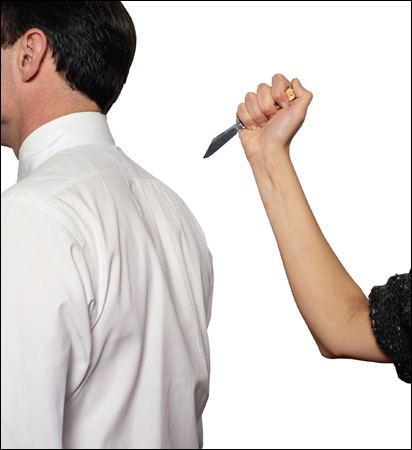 Politics are a huge cultural issue
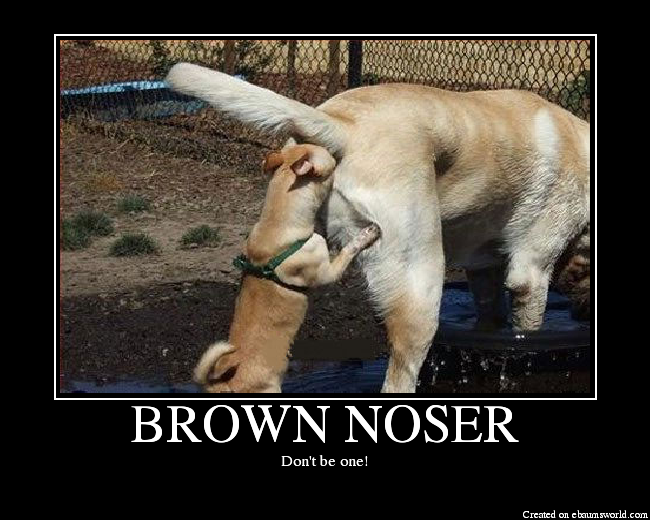 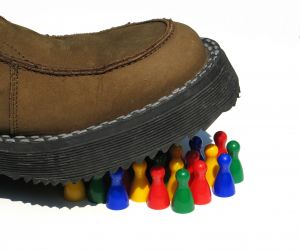 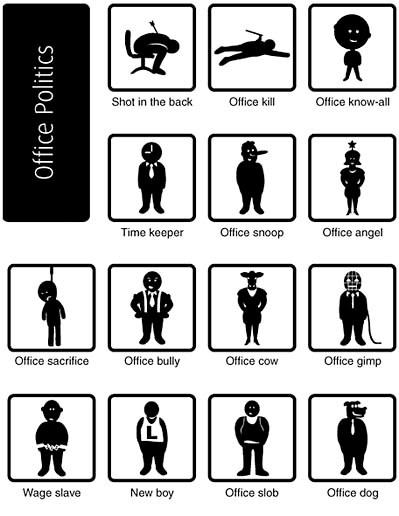 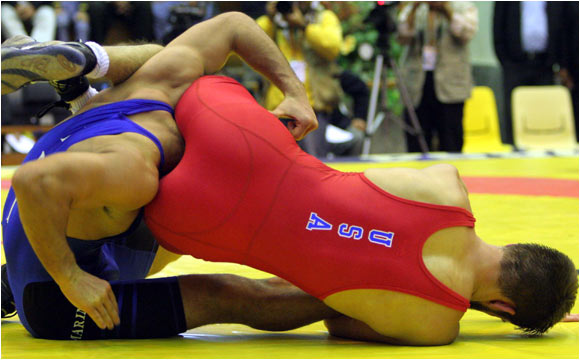 Agile needs to adopt to culture as much or more than culture needs to adopt to agility
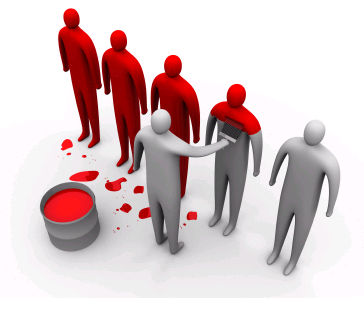 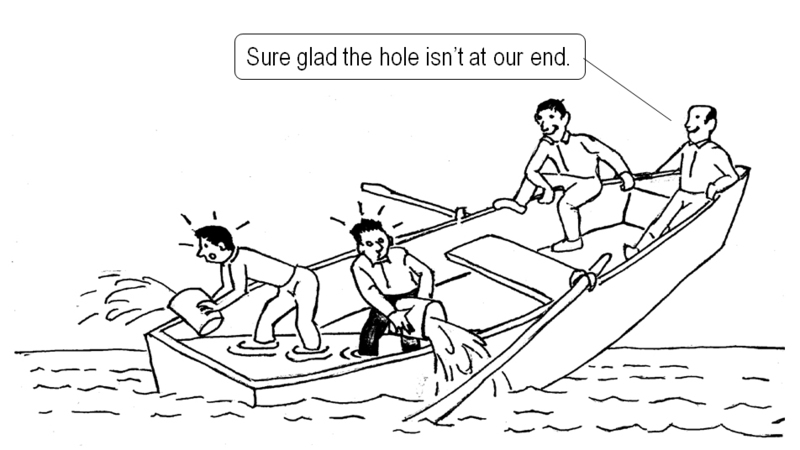 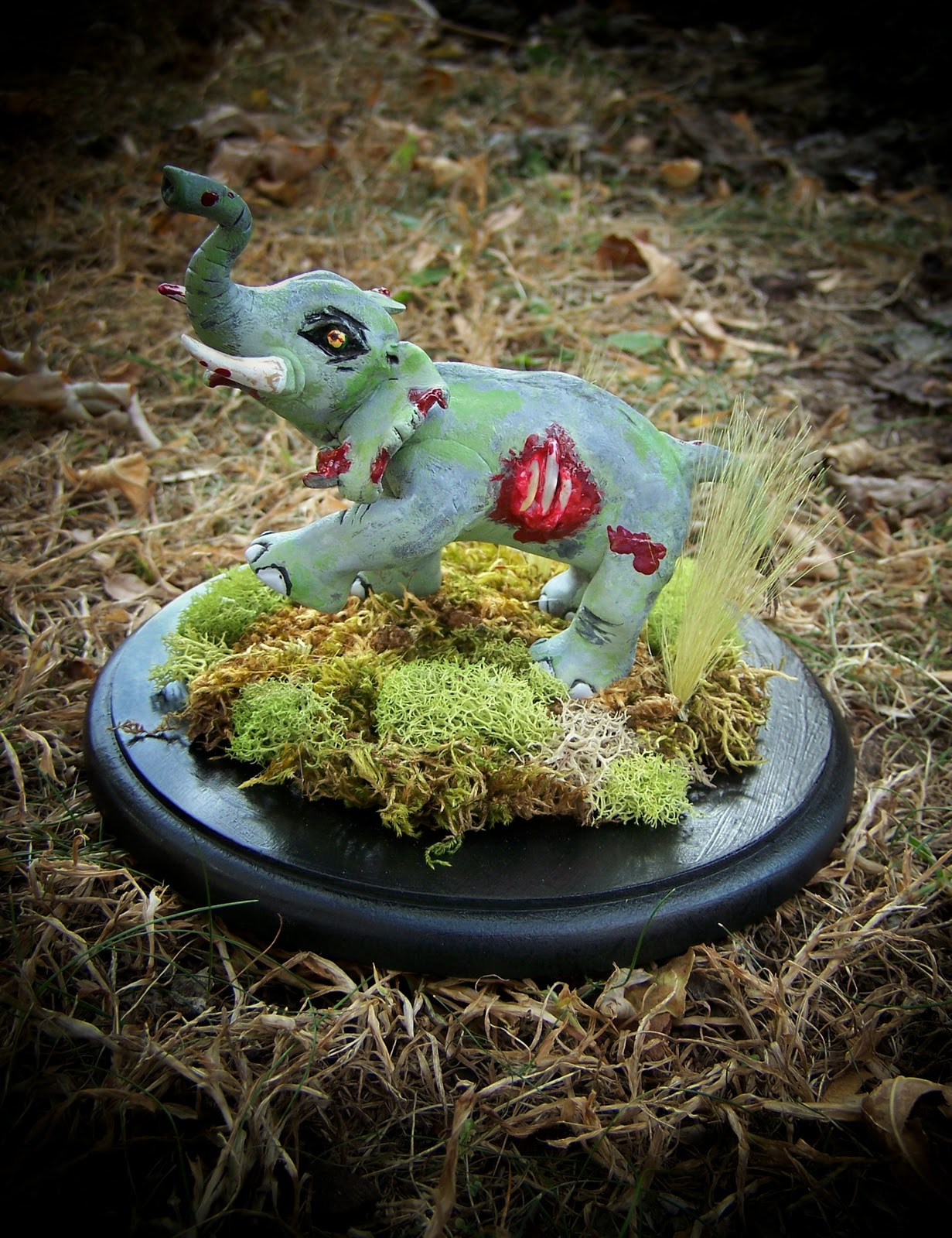 Certification (the “zombie elephant”)
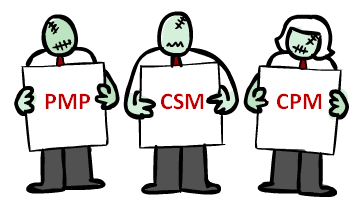 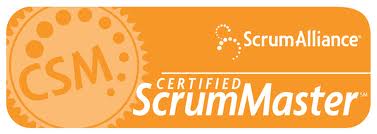 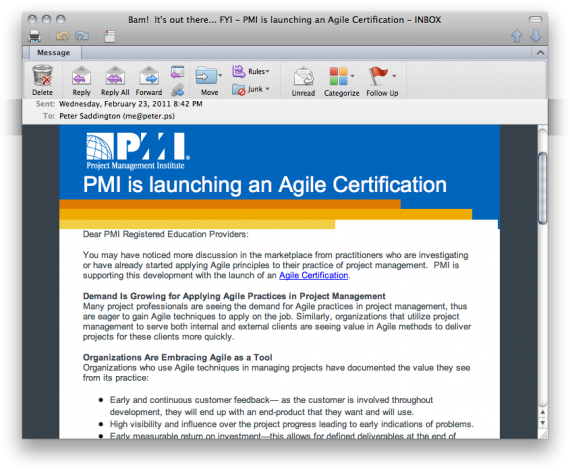 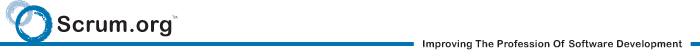 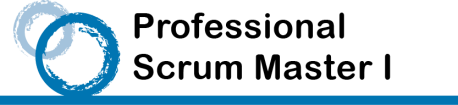 Agile Successes!
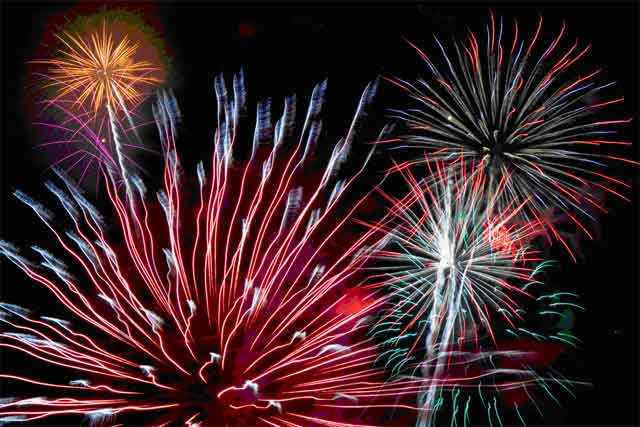 Heightened Focus on Unit Testing and Automation
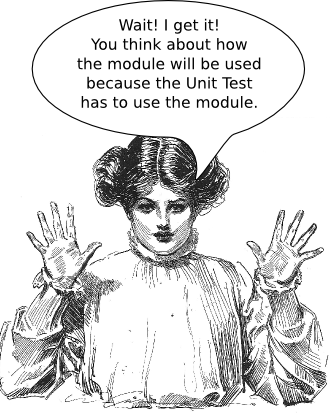 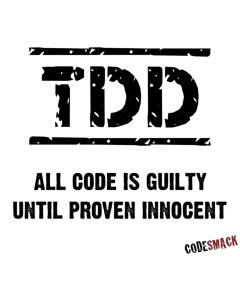 Transparency, Reporting and Tracking
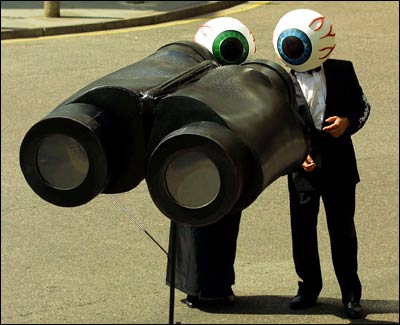 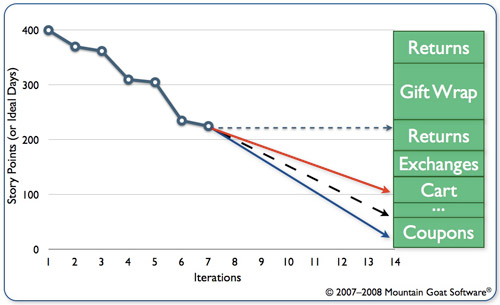 Emphasis on Shipping and Feedback
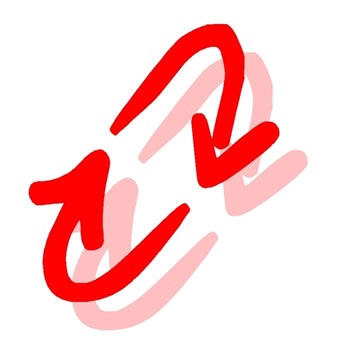 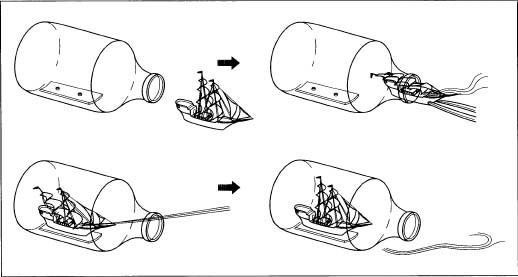 Software Development is a Team Sport
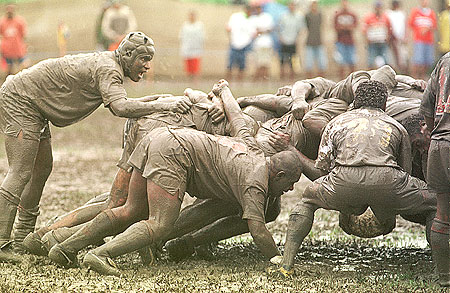 Teams are Enjoying Developing Software
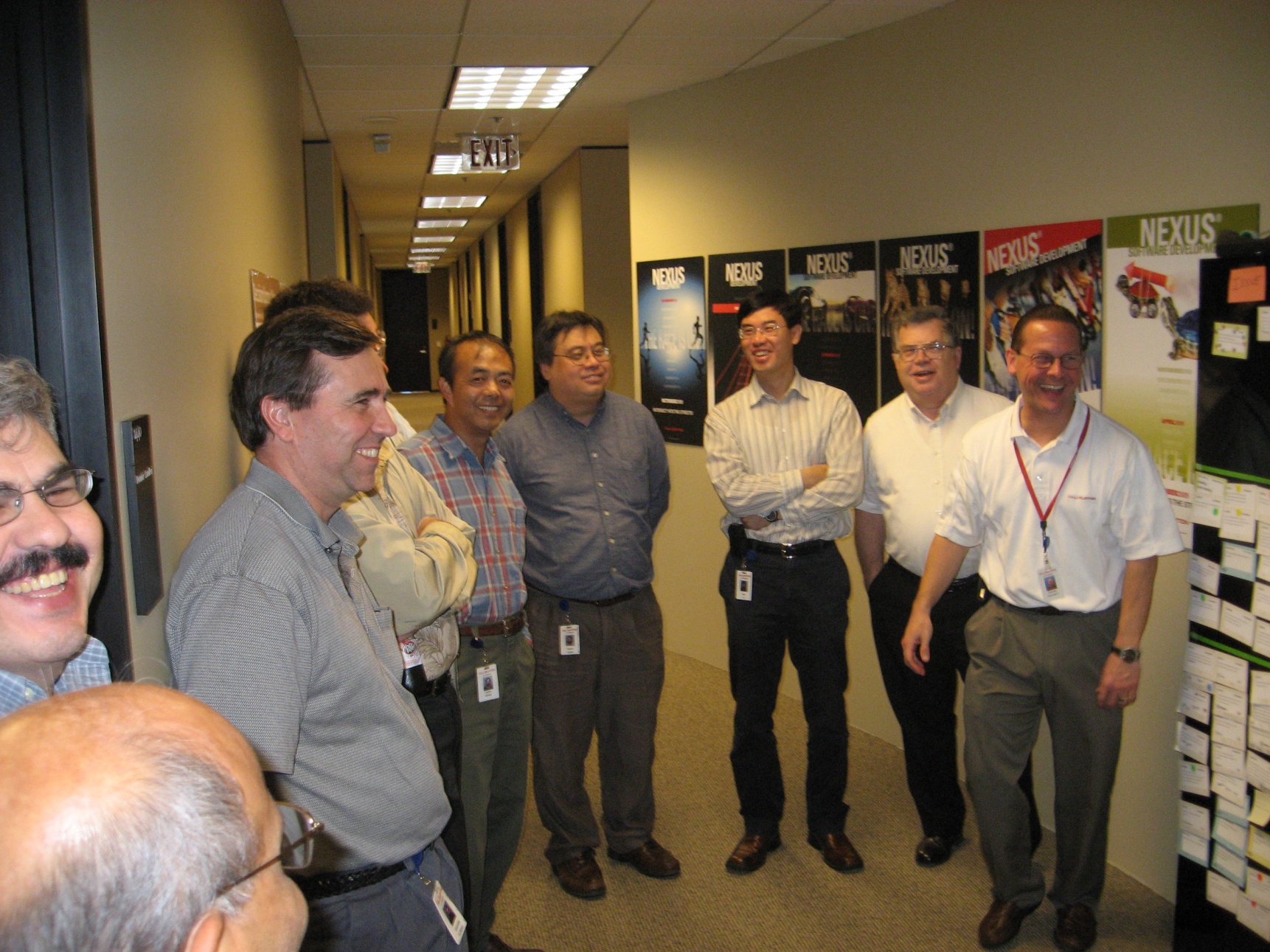 Global Spread – 91 Countries
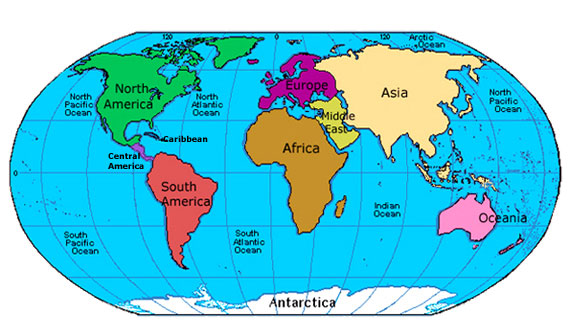 It’s OK to be Agile
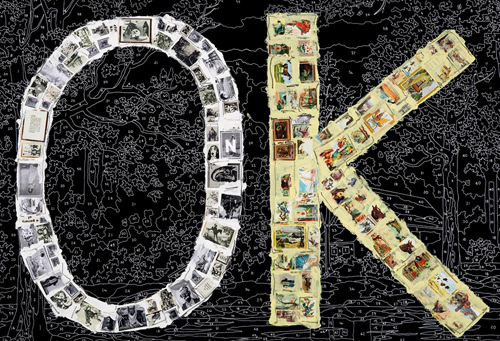 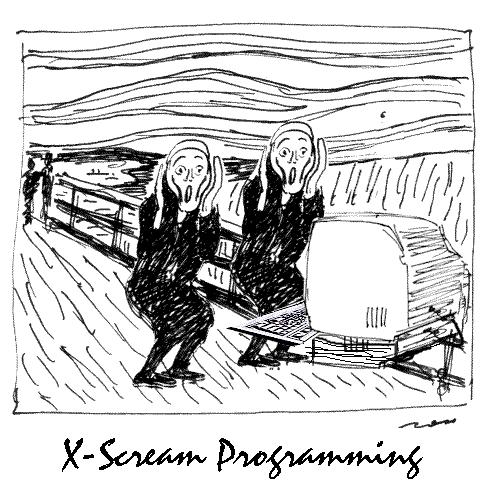 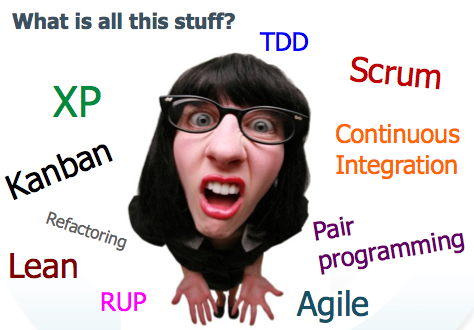 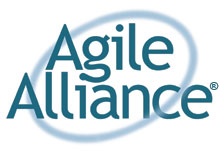 To Agility and BeyondFour Value Propositions
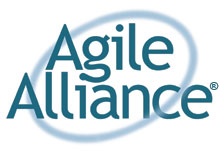 Demand Technical Excellence
Promote Individual Change and Lead Organizational Change
Organize Knowledge and Improve Education
Maximize Value Creation Across the Entire Process
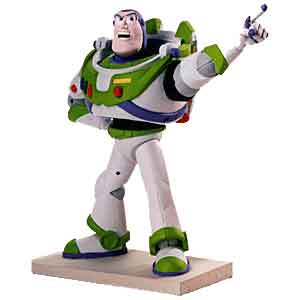 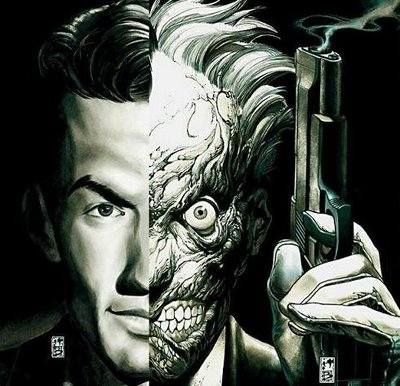